Спортивный зал
Чтобы детям было легче находить спортзал, двери оформлены витражами с героями того же мультфильма .
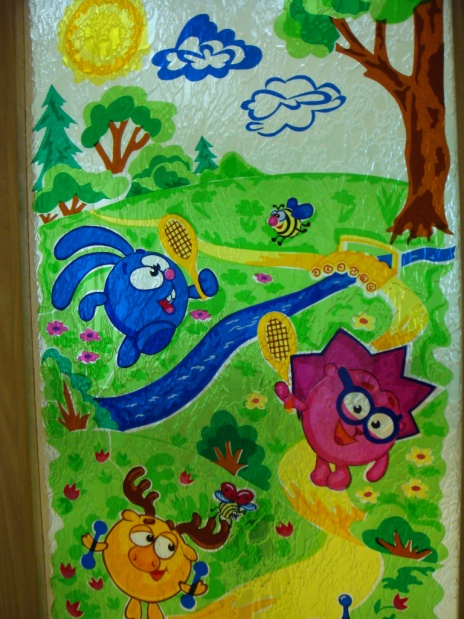 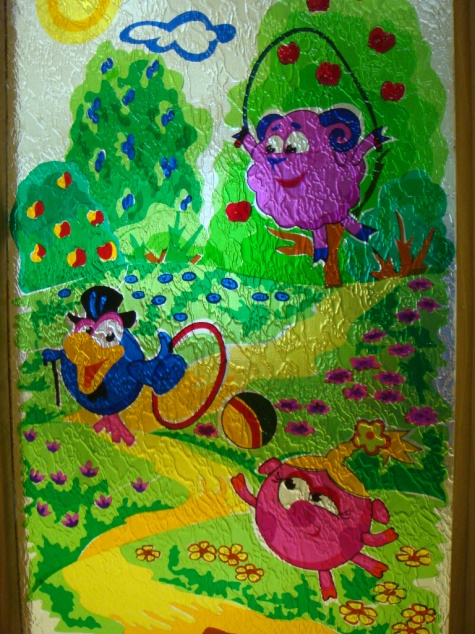 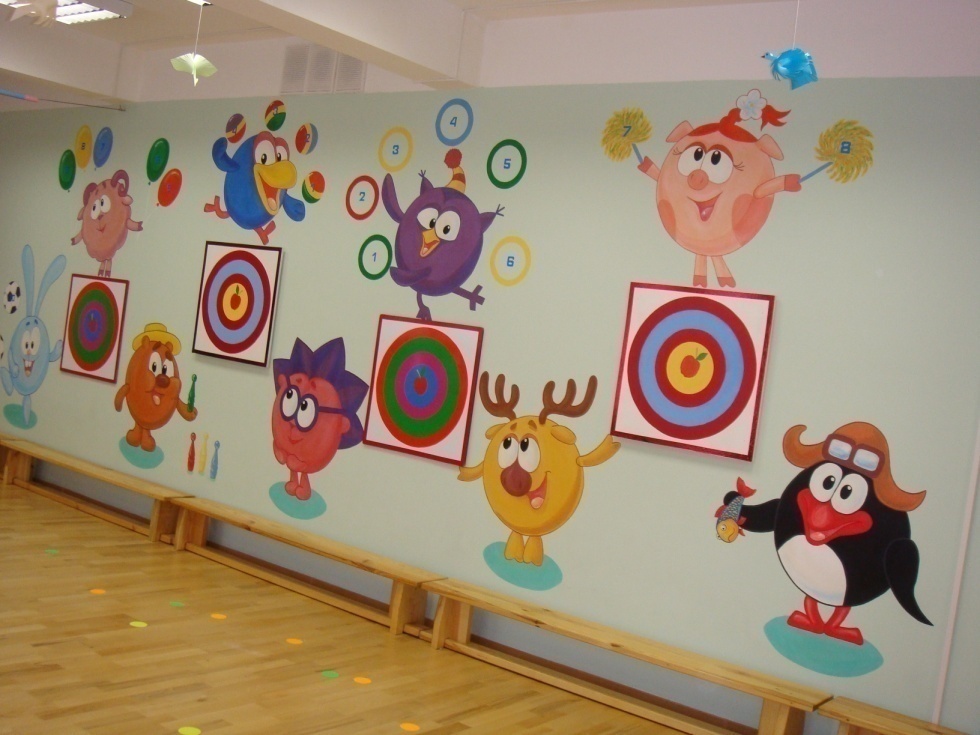 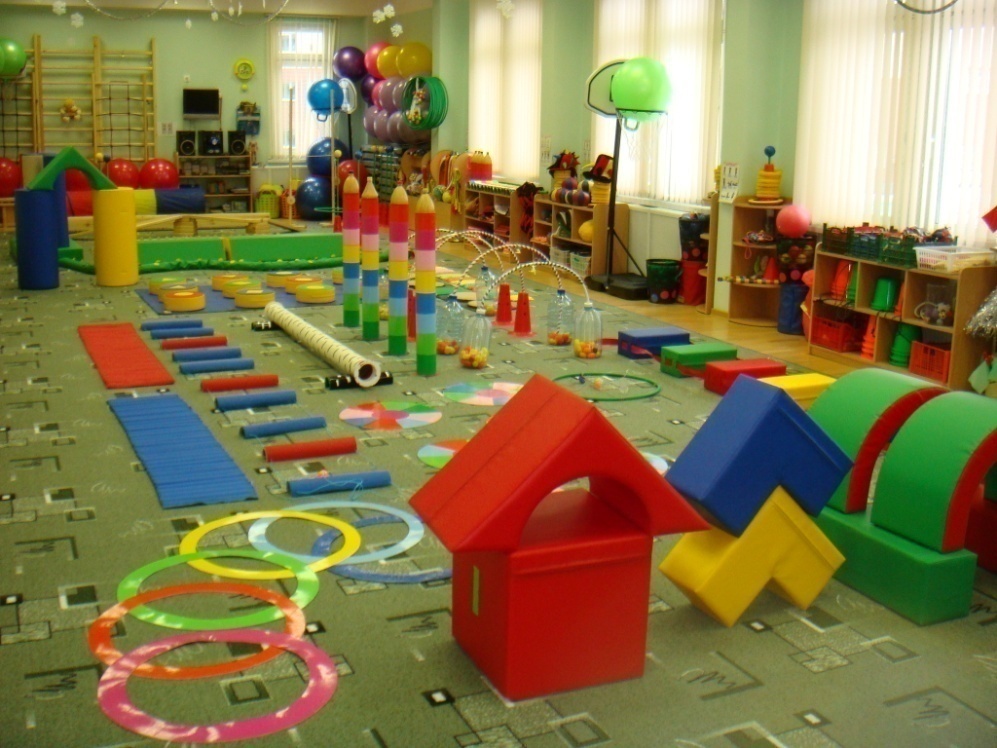 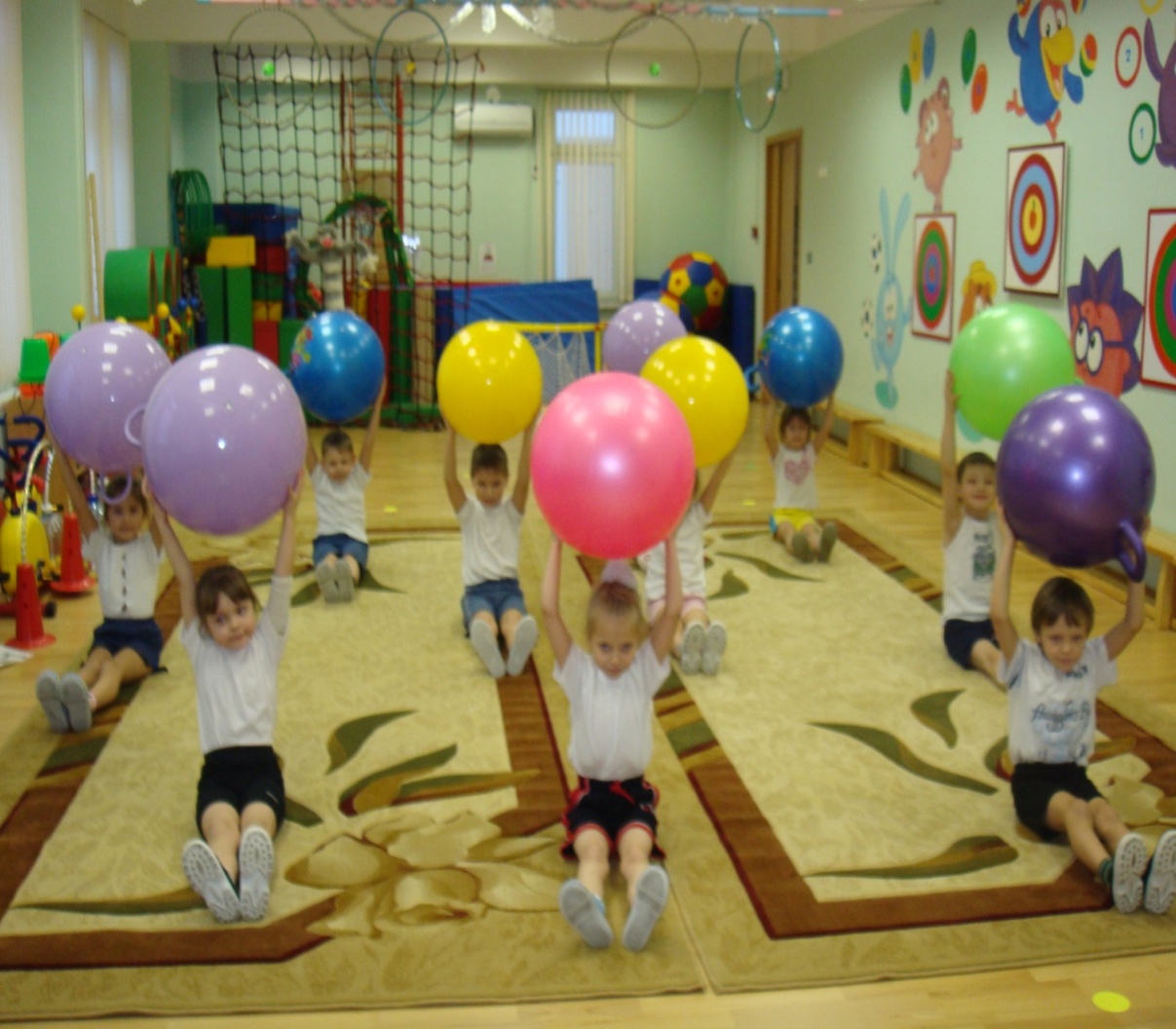 Фитболл мячи
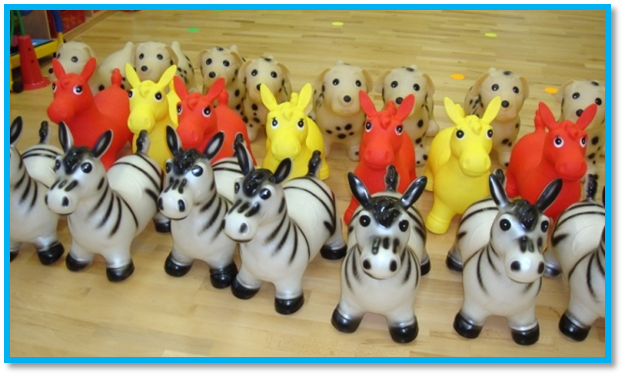 Надувные резиновые
 игрушки для малышей
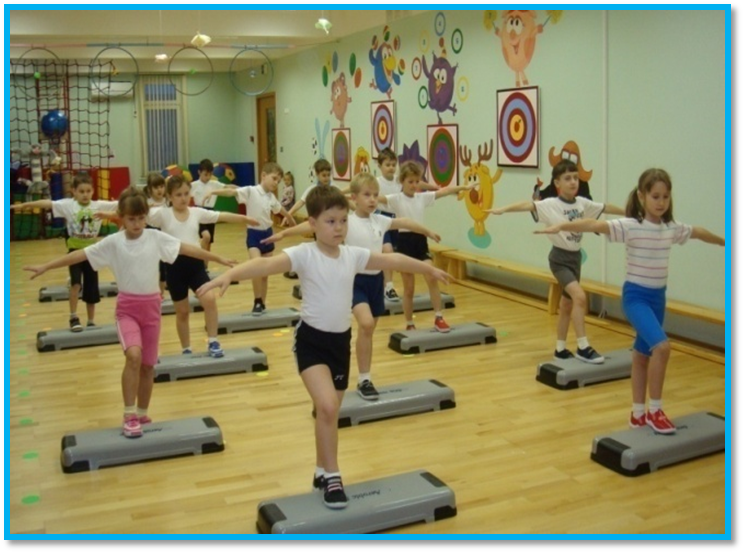 Степ-платформы
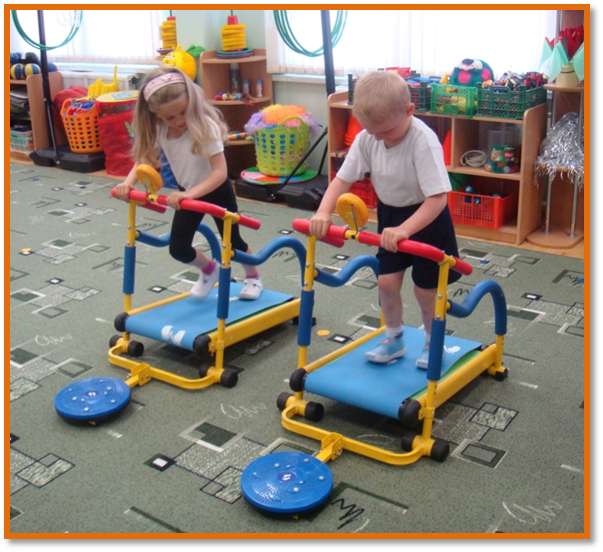 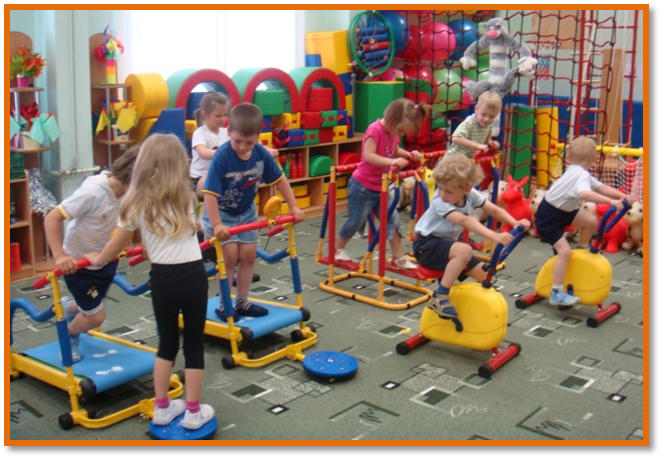 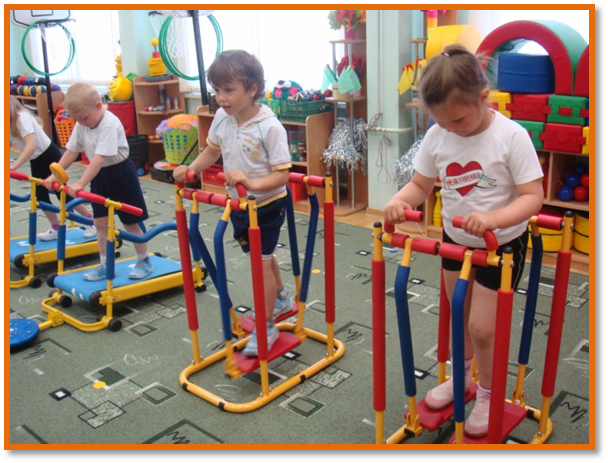 Детские тренажеры:
 велосипеды, 
беговые дорожки, 
шаговые дорожки.
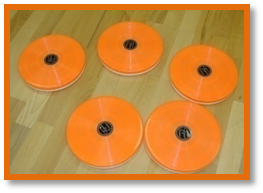 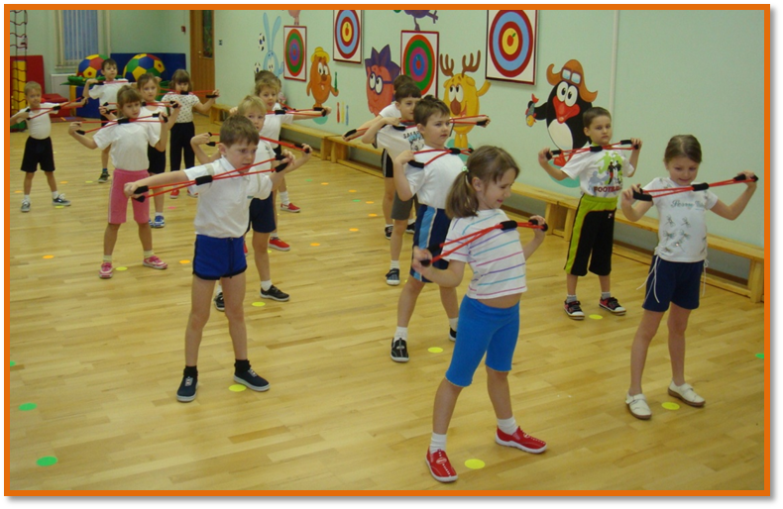 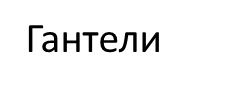 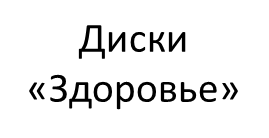 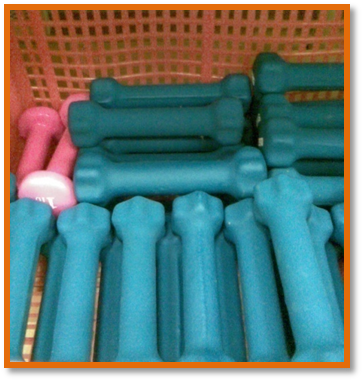 Эспандеры
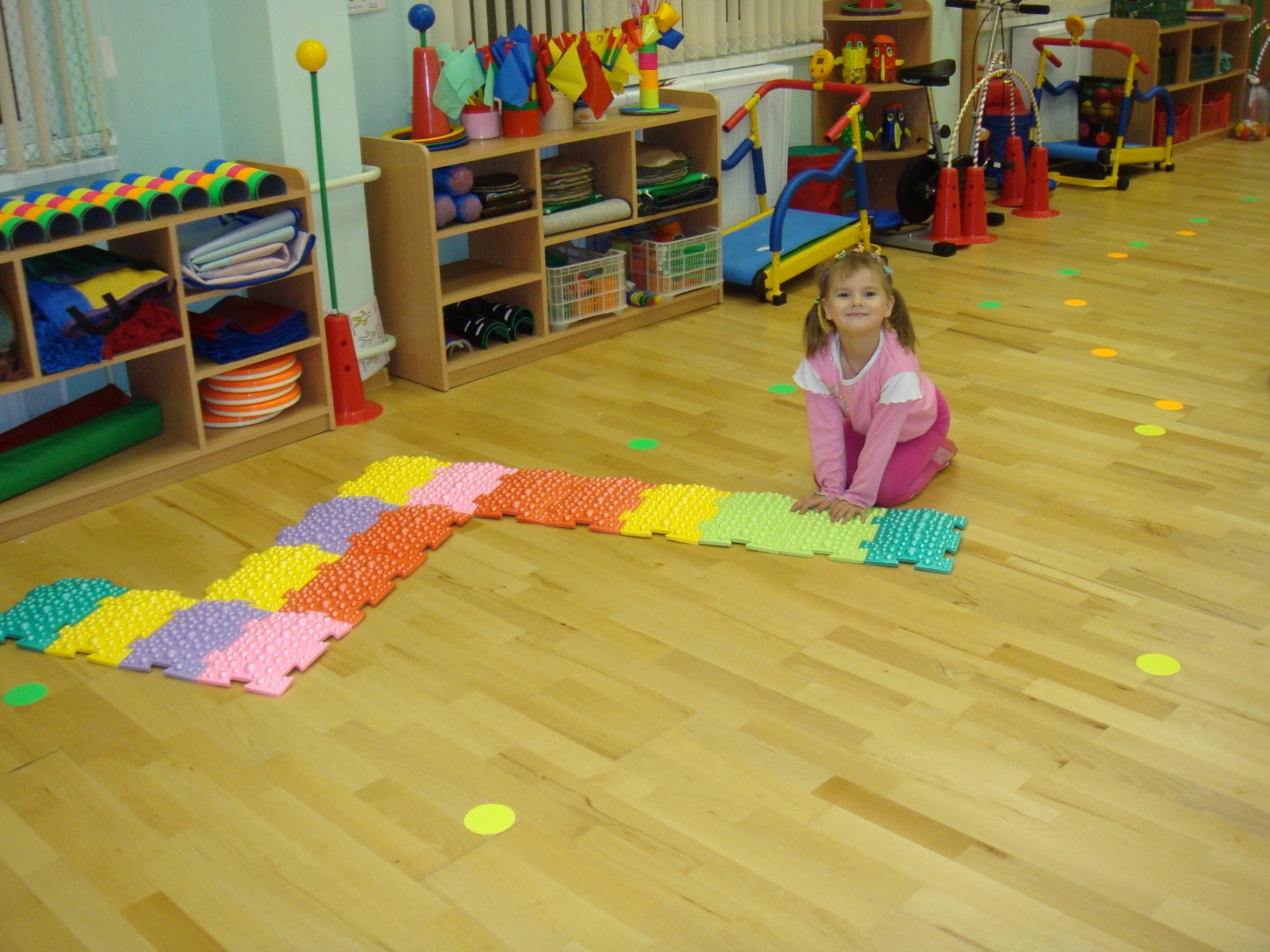 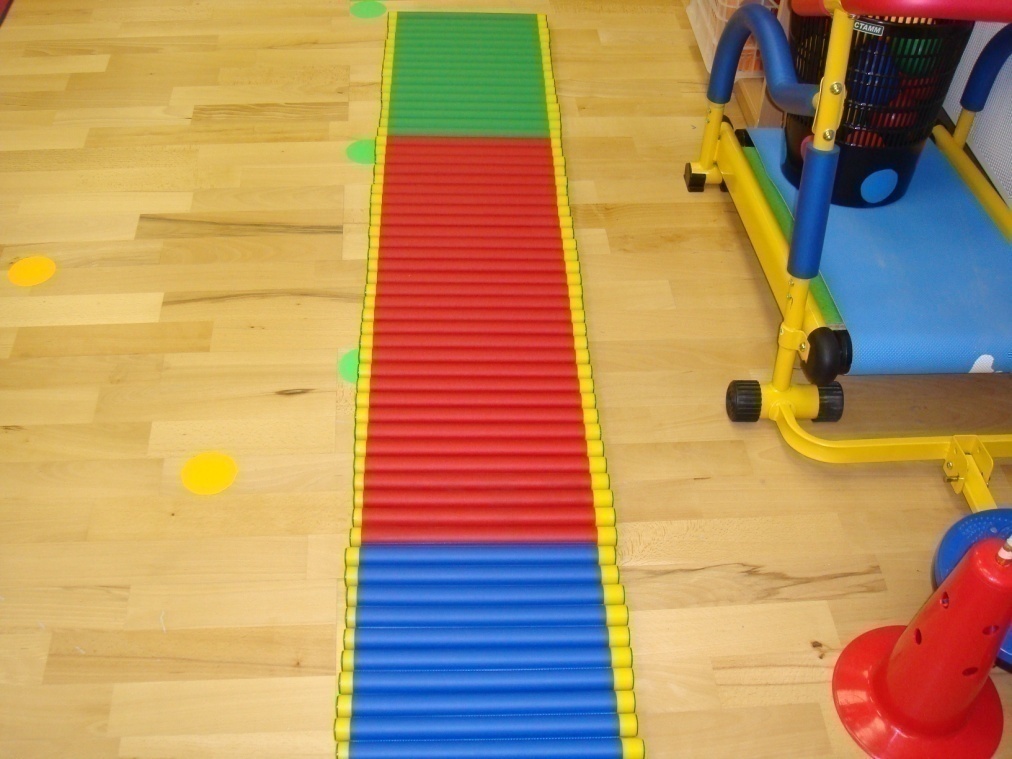 Разнообразные массажные дорожки
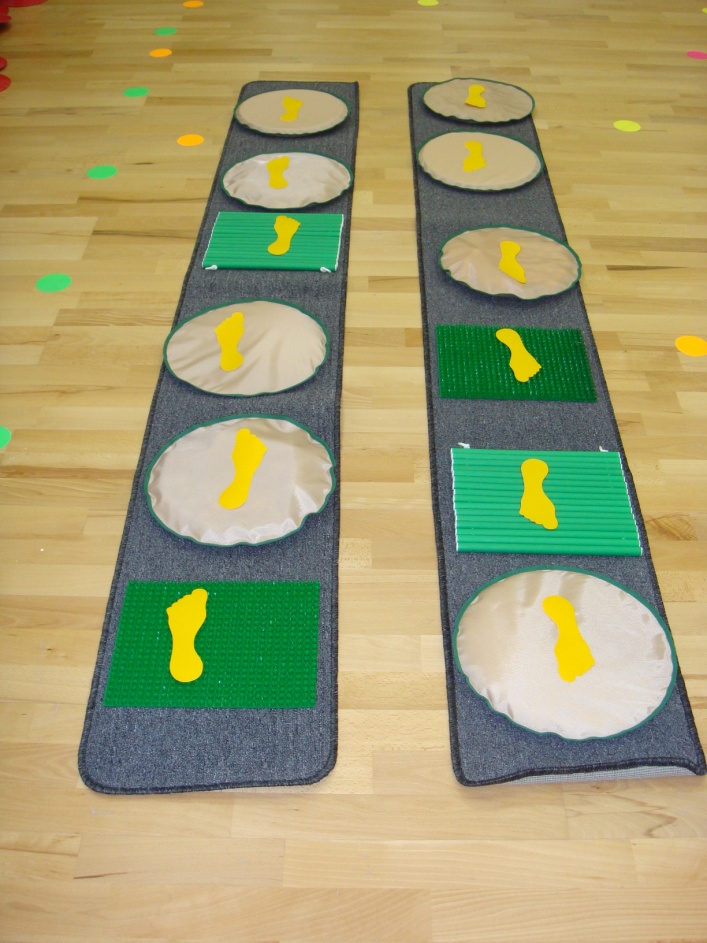 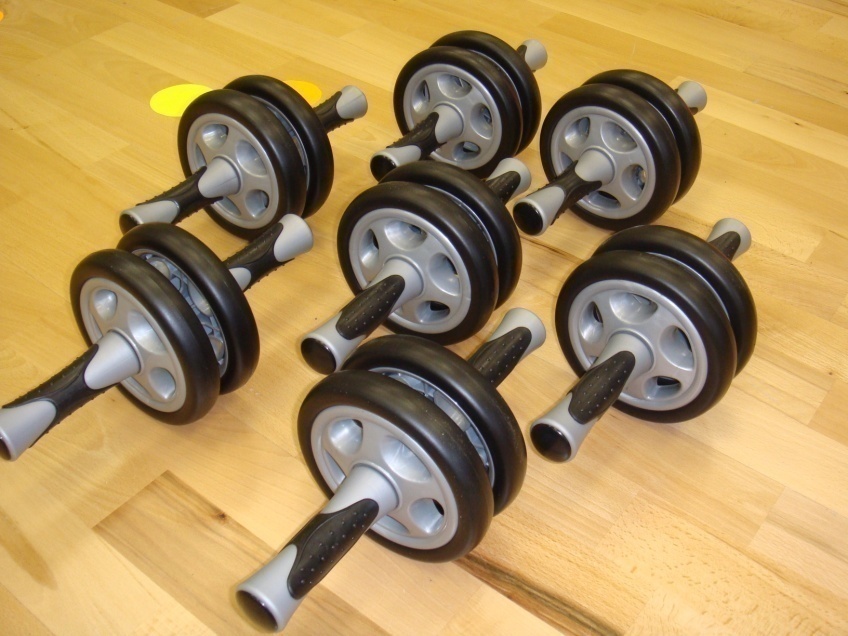 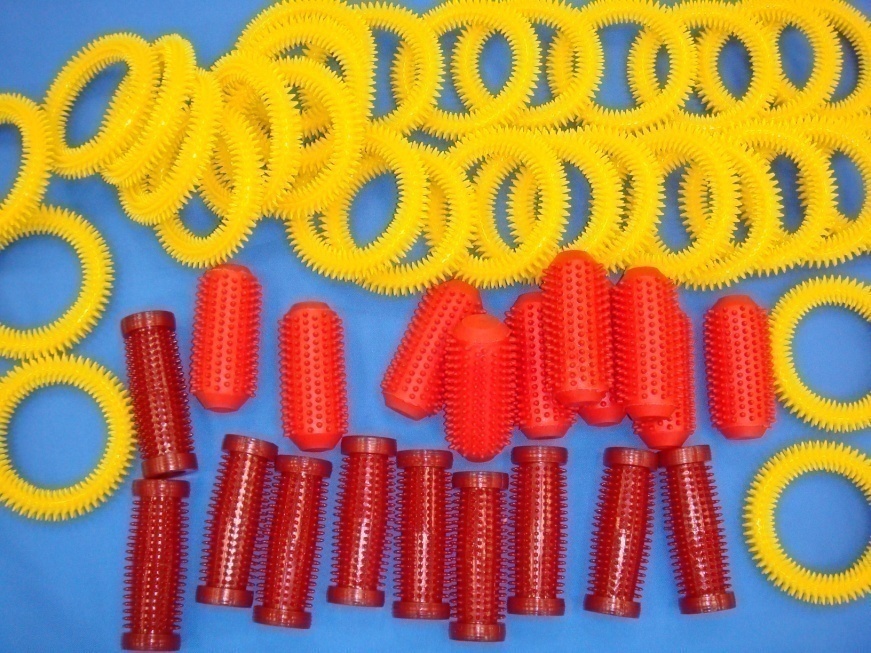 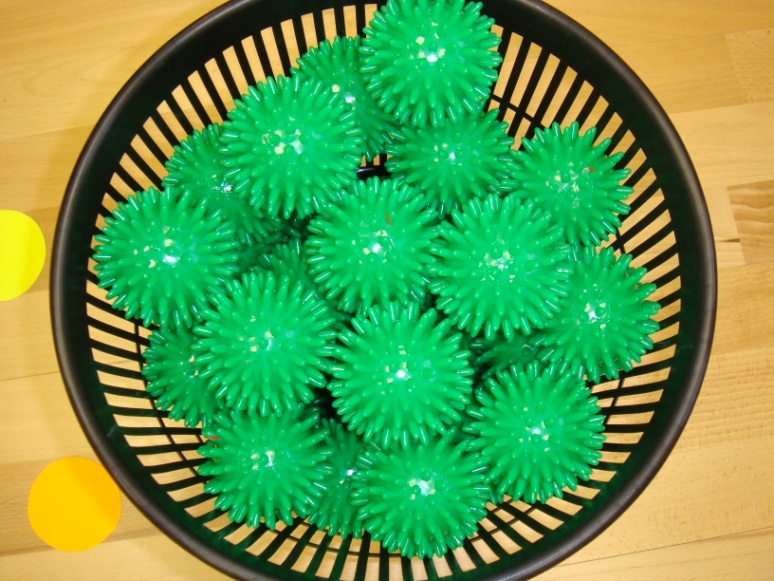 Массажные кольца, валики, ролики, мячи
нетрадиционное оборудование, сделанное своими руками
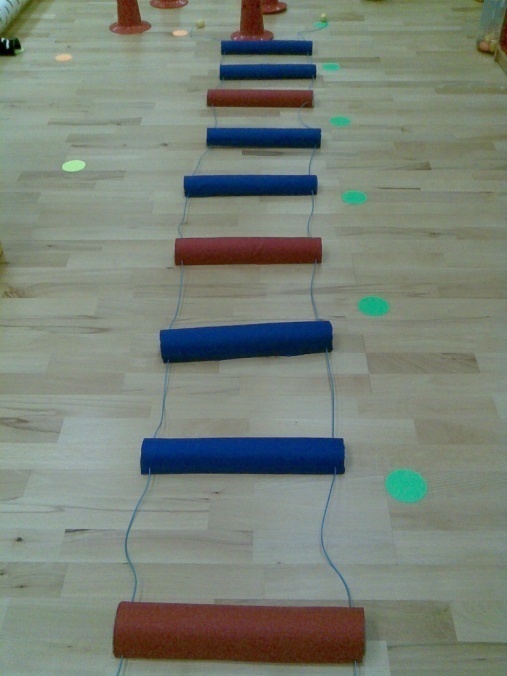 Дорожка для перешагивания, пробегания  и перепрыгивания. Расстояние регулируется.
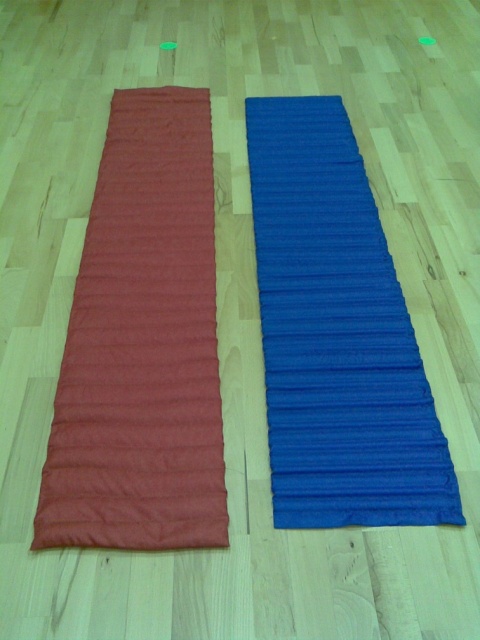 Дорожки массажные с разными наполнителями 
(горох, крупы, деревянные реечки, утеплитель для окон).
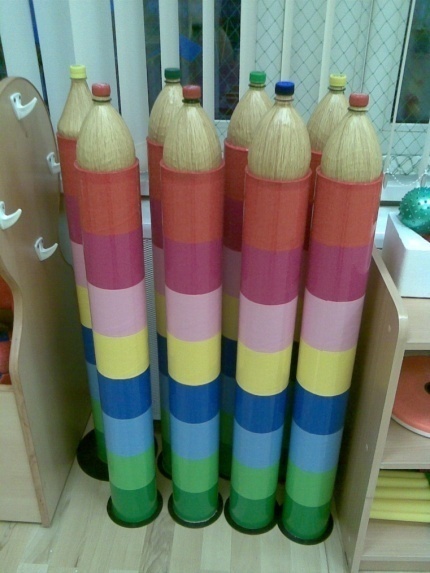 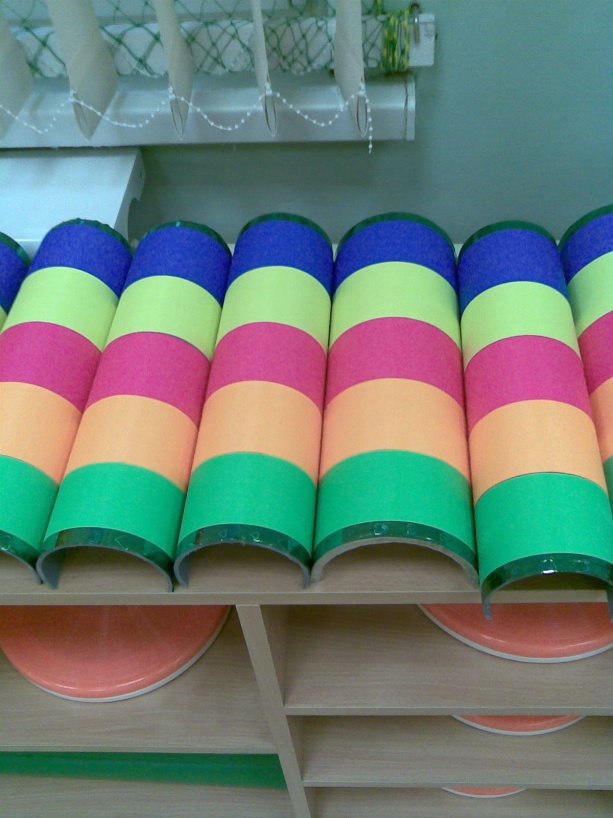 Карандаши – ориентиры для оббегания, прыжков, ходьбы «змейкой»
Ориентиры для перешагивания, перепрыгивания, пробегания (изготовлены из фановых труб, обклеены разноцветной самоклейкой)
Дуги 
для подлезания
из металлокерамических 
труб
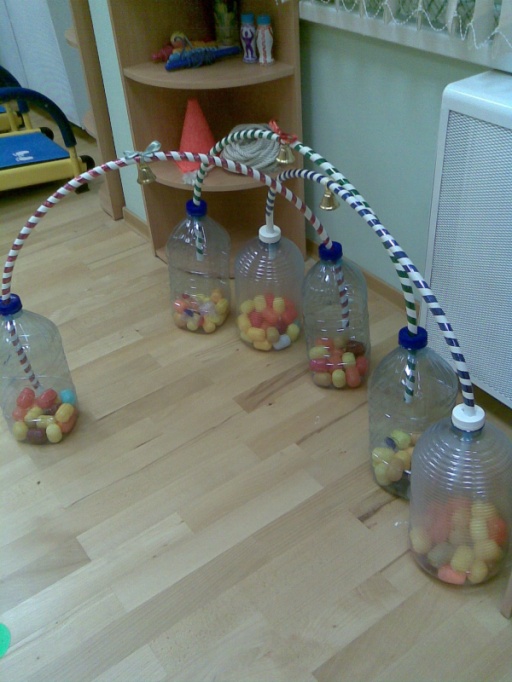 нетрадиционное оборудование, сделанное своими руками
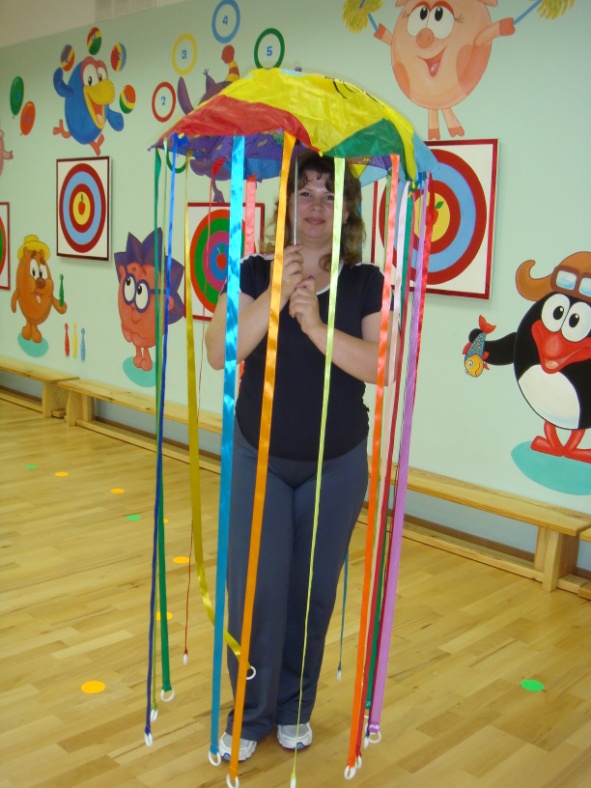 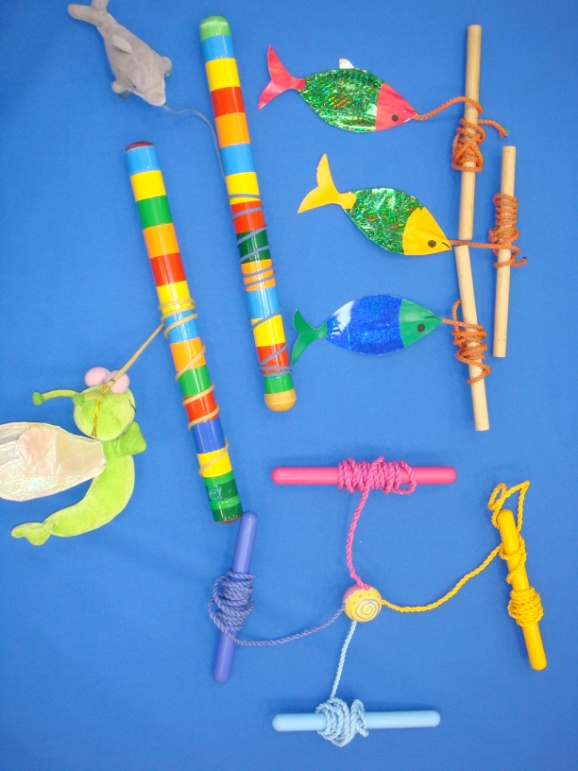 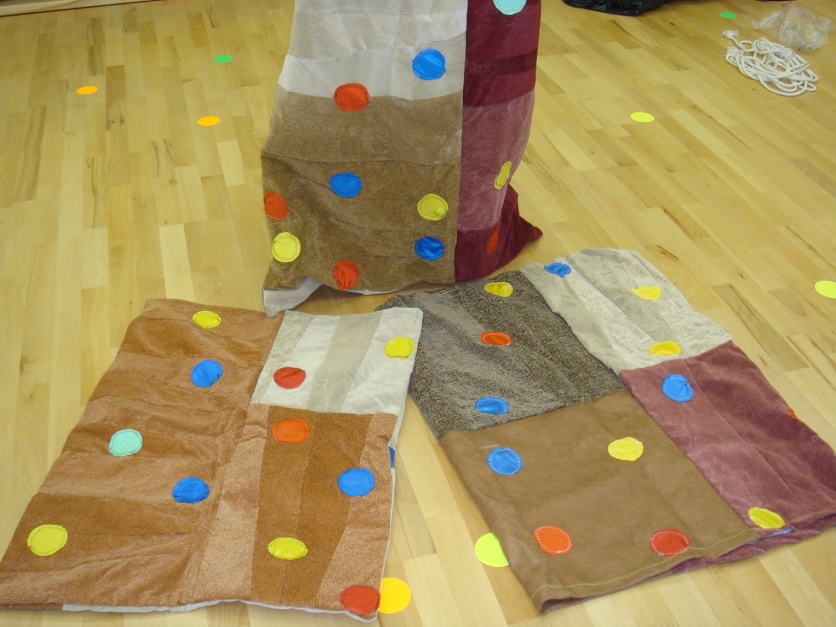 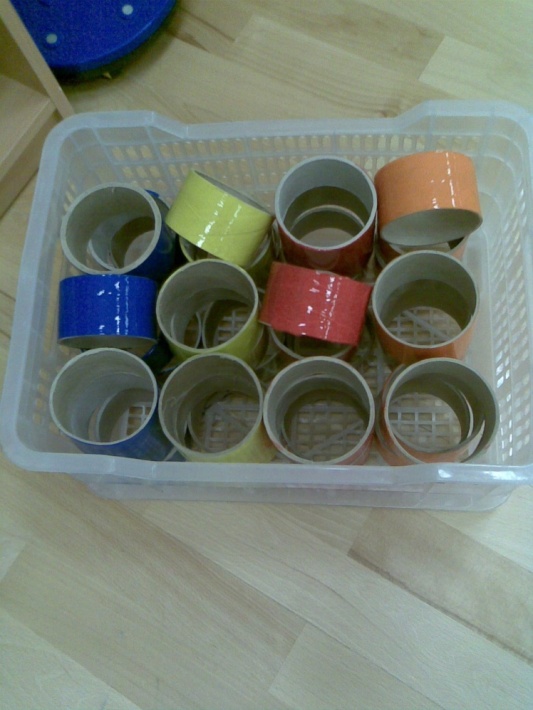 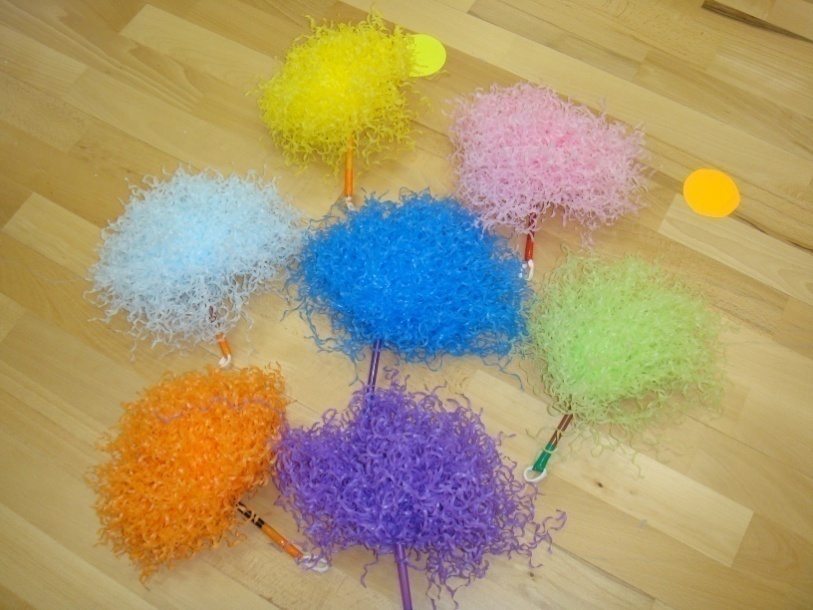 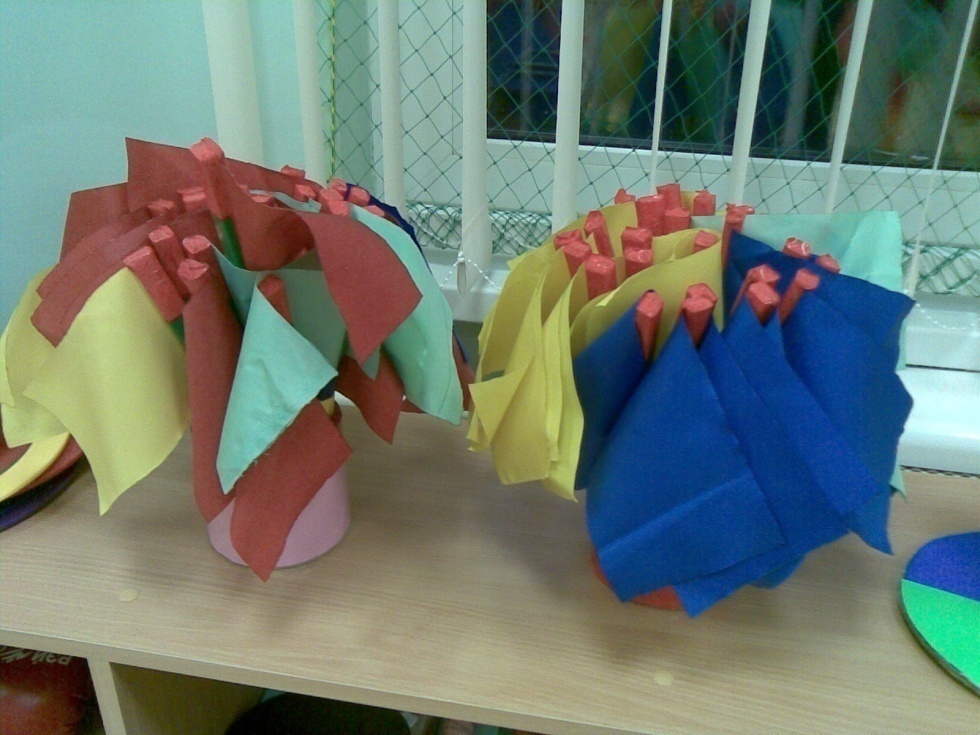 нетрадиционное оборудование сделанное своими руками
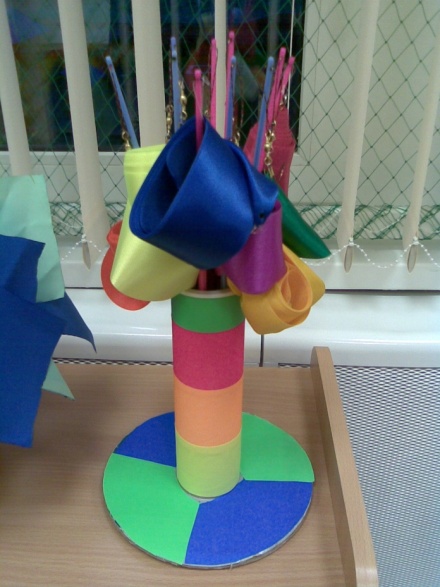 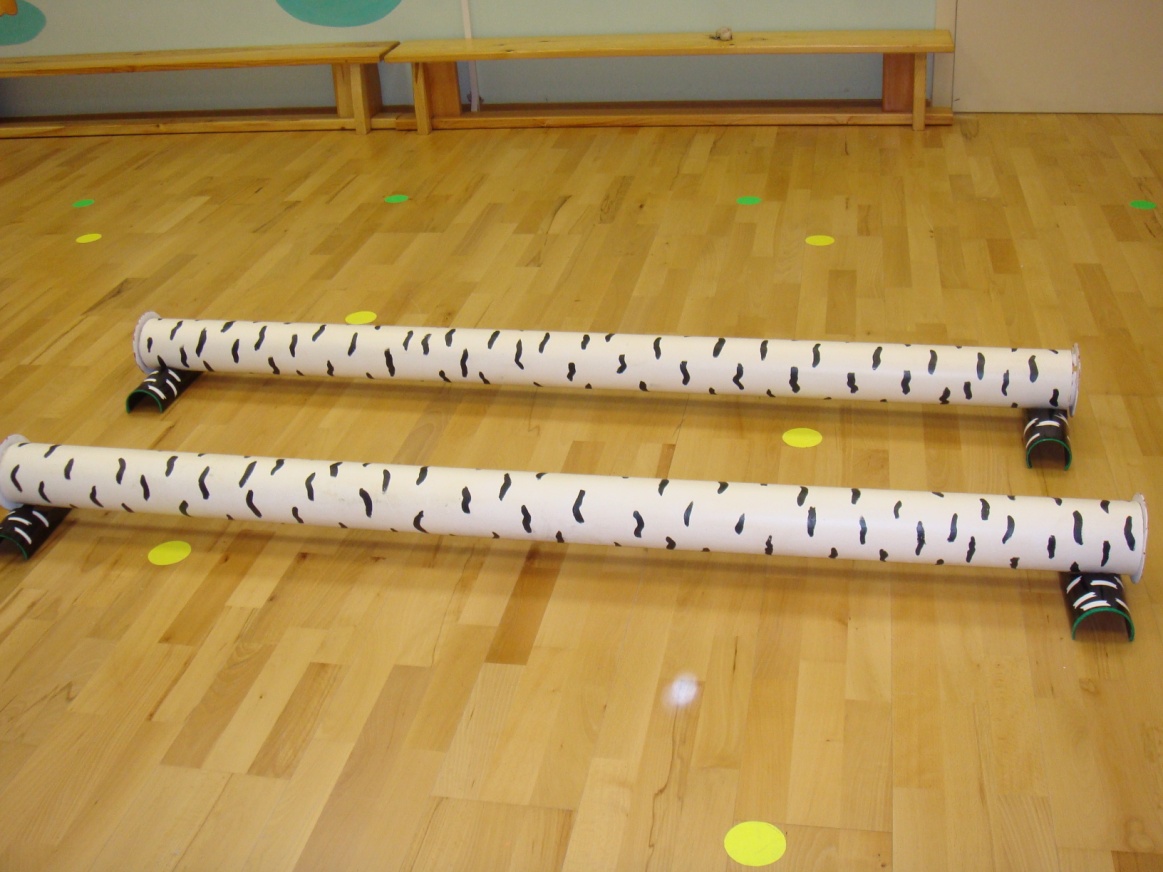 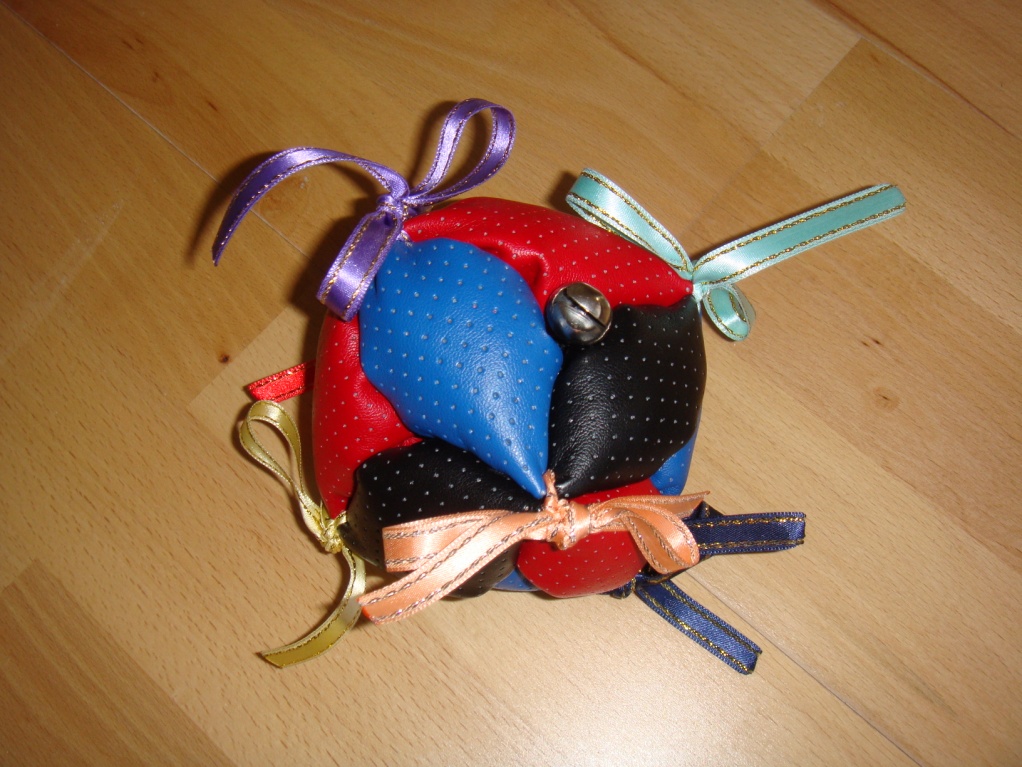 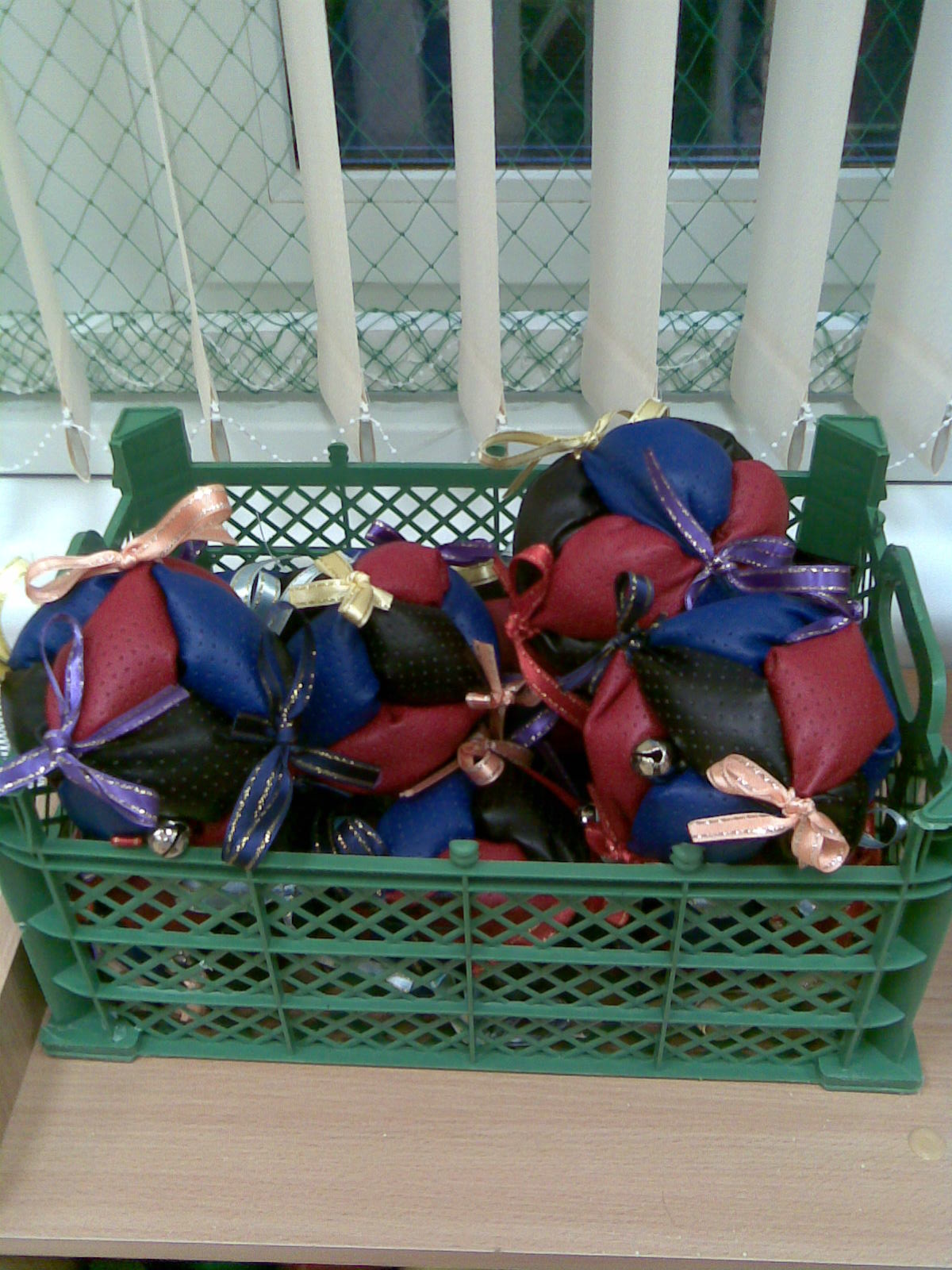 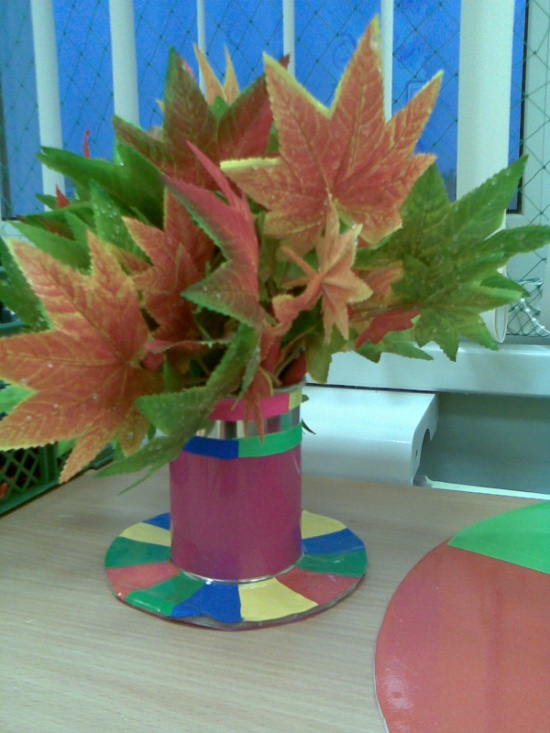 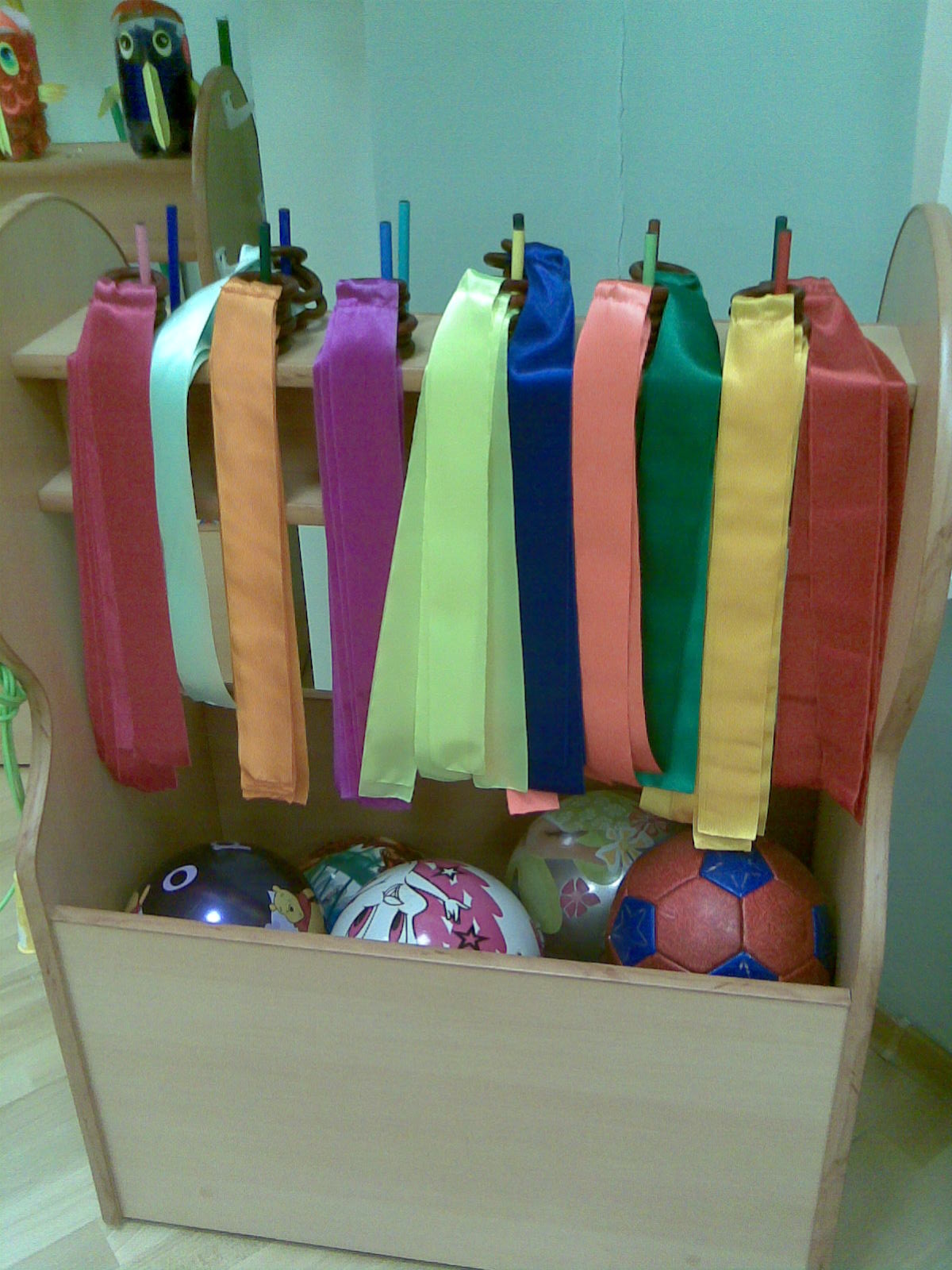 нетрадиционное оборудование сделанное своими руками
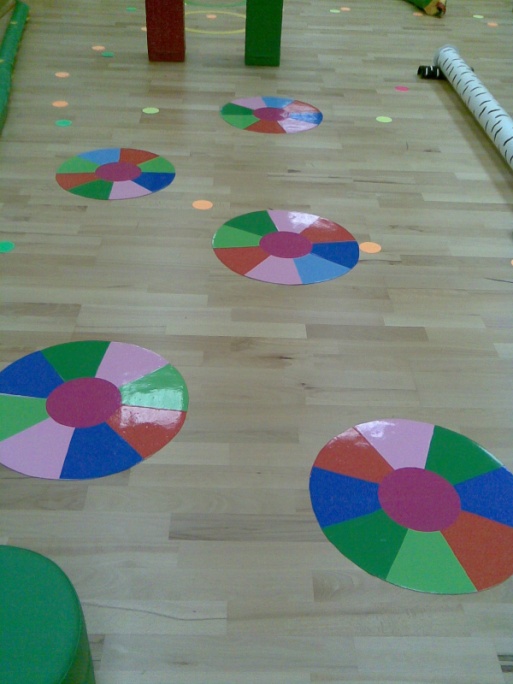 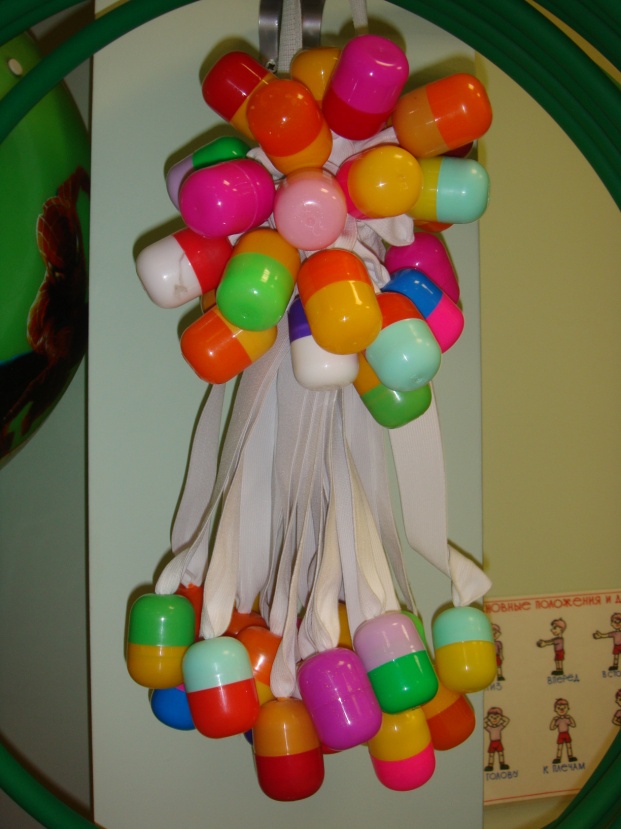 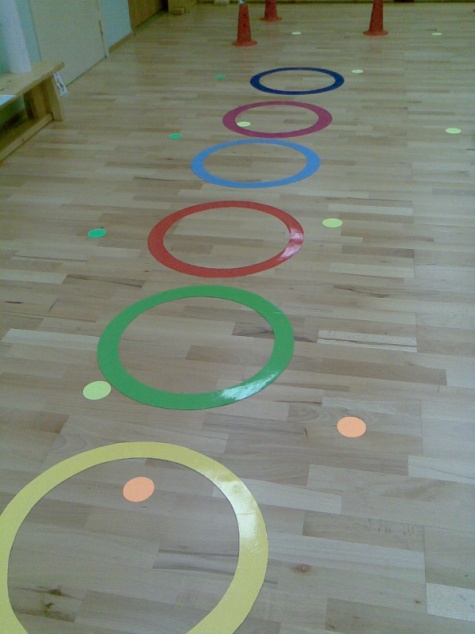 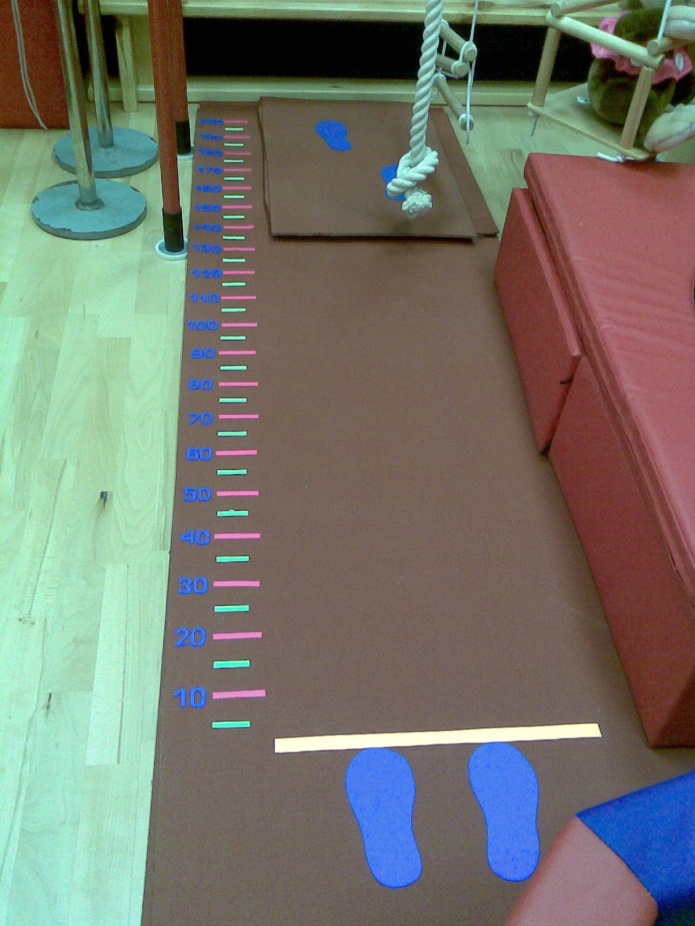 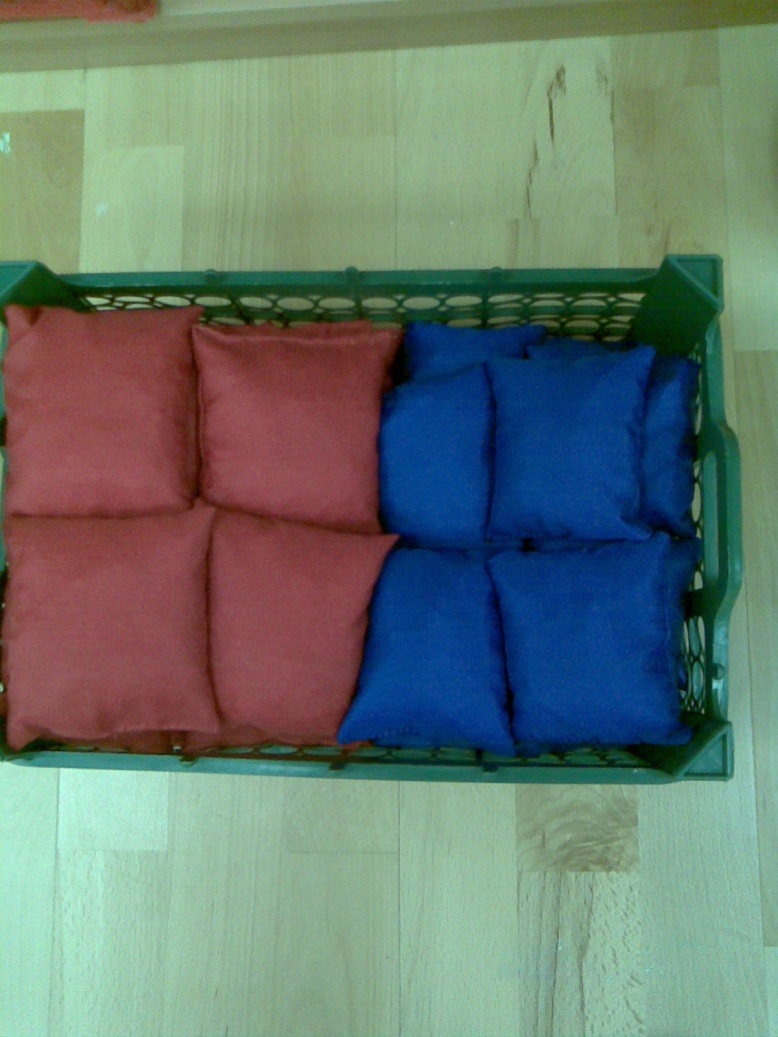